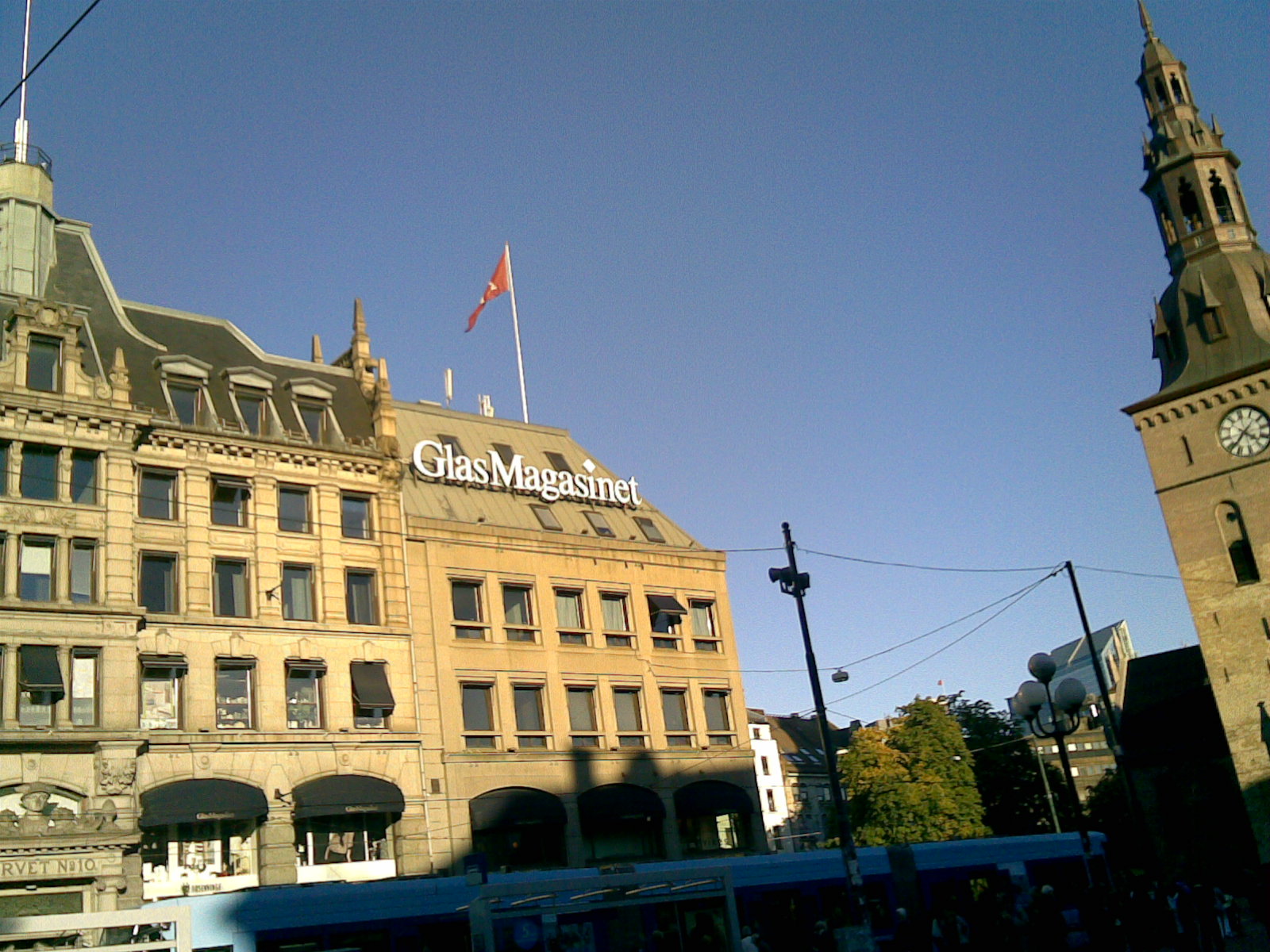 Kva er dekning?
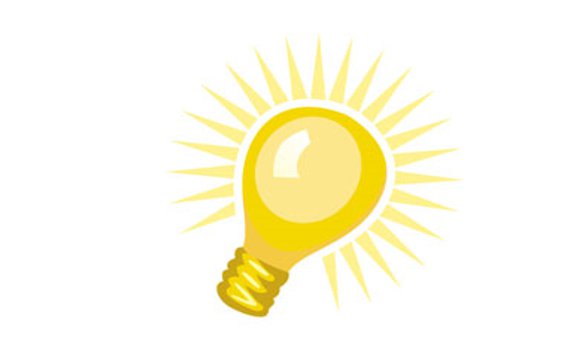 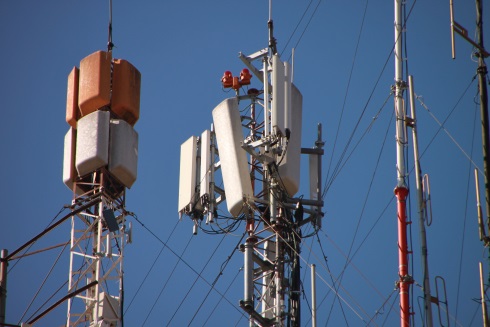 Ei lyspære sender ut lys.
Ein basestasjon sender og mottar mikrobølger.
Mikrobølger stråler ut på samme måte som lys, men dei er ikkje synlege for auget.
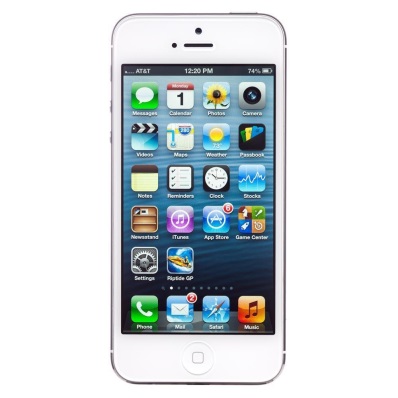 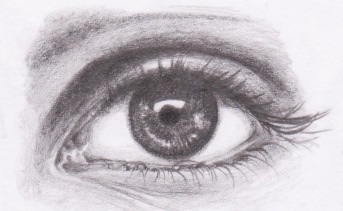 Lysstråler må treffe auget ditt for at du skal sjå.
Mikrobølger må treffe antenna på telefonen for at det skal vere dekning.
Satellitt
Tilgang til internett.
Rekkevidde: store landområde
Fire kategoriar trådlaus kommunikasjon:
Ute
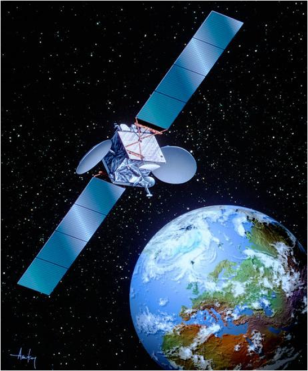 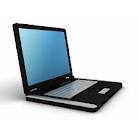 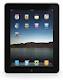 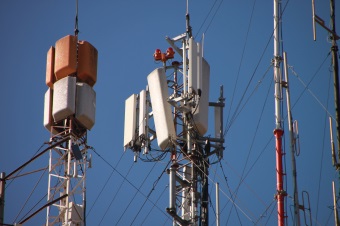 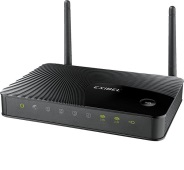 Direkte kommunikasjon
Rekkevidde:
  Bluetooth: ca. 100 m
  NFC: ca. 20 cm
Storcelle (4G/5G)
Tilgang til internett.
Rekkevidde: avhengig av teneste. 
Maks. 35 km
Småcelle (wifi)
Tilgang til internett.
Rekkevidde: innan huset
Korleis sendast informasjon på internett?
Vi kan sende bilete, tekst, tal,
lyd eller video, men det er ikkje 
sjølve biletet eller teksten som 
blir send.
Korleis blir informasjon 
send frå min telefon til 
din telefon?
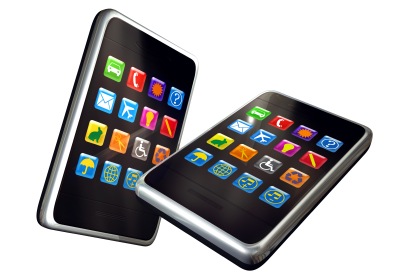 Informasjon må bli omsett til ein binær kode 
for å bli send trådlaust eller med kabel.
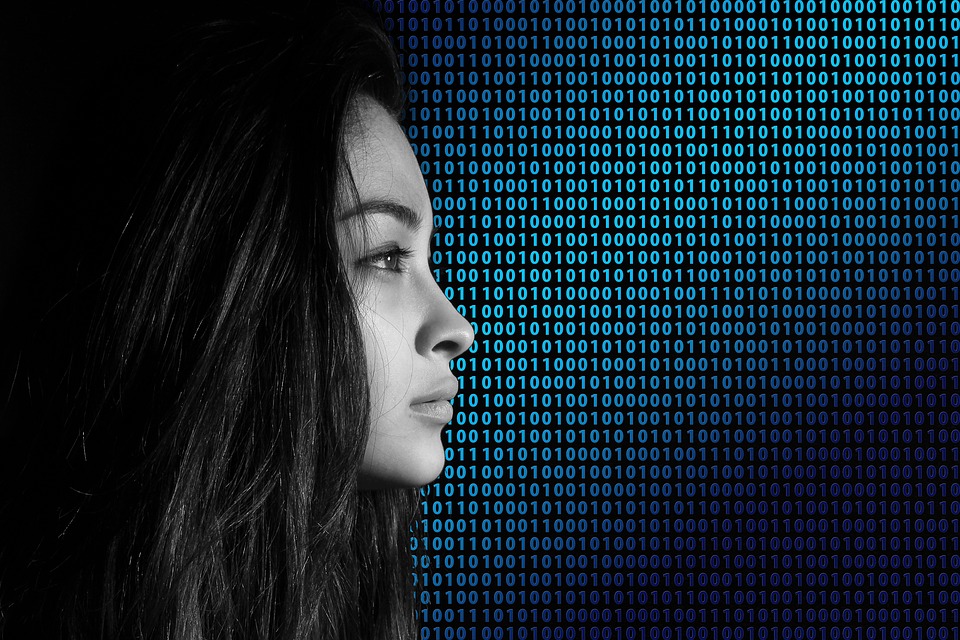 All informasjon som datamaskiner handterer er bygde opp av to tal, 0 og 1
0-ere og 1-ere kan overførast trådlaust eller med kabel.
ASCII-kode
Melding frå lærar med bruk av ASCII-kode:
som binær streng:
Finn fram elevarka med ASCII-kodeark. Ha blyant/penn klar.
som bokstavar:
Noter den binære strengen som lærer sender.
Melding til elev
Bokstavar du skal sende
Melding som binær streng:
Melding frå elev
Melding du mottar
Bokstavar send frå mottakar
ASCII-kode
Melding frå lærar med bruk av ASCII-kode:
som binær streng:
Vi har nå send eit ord som alle dei med ASCII-koden kan lese.
som bokstavar:
Melding til elev
Bokstavar du skal sende
Melding som binær streng:
Melding frå elev
Melding du mottar
Bokstavar send frå mottakar
ASCII-kode
Melding frå lærar med bruk av ASCII-kode:
som binær streng:
Kvar for dykk: Finn eit ord på tre bokstavar og gjør om til ein binær streng.
som bokstavar:
Melding til elev
Bokstavar du skal sende
Melding som binær streng:
Jobb saman i par: Bruk lappane til å sende ordet.
Melding frå elev
Melding du mottar
Bokstavar send frå mottakar
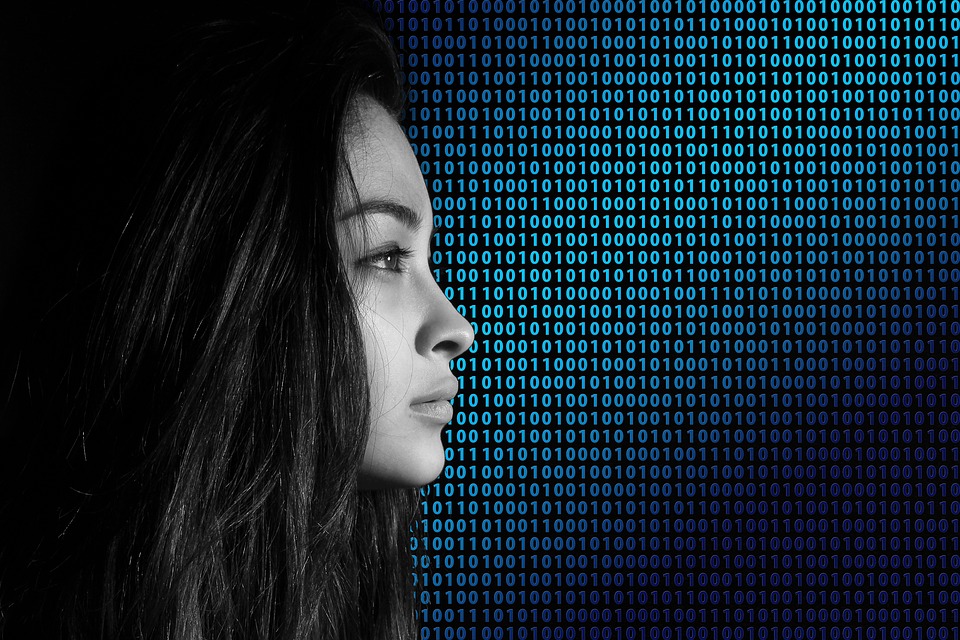 Den binære koden vi sende no hadde kanskje ein hastigheit på 1 bit i sekundet.
Bit er ei grunnleggande eining for digital informasjon. Eininga har to mulege verdiar, 0 eller 1.
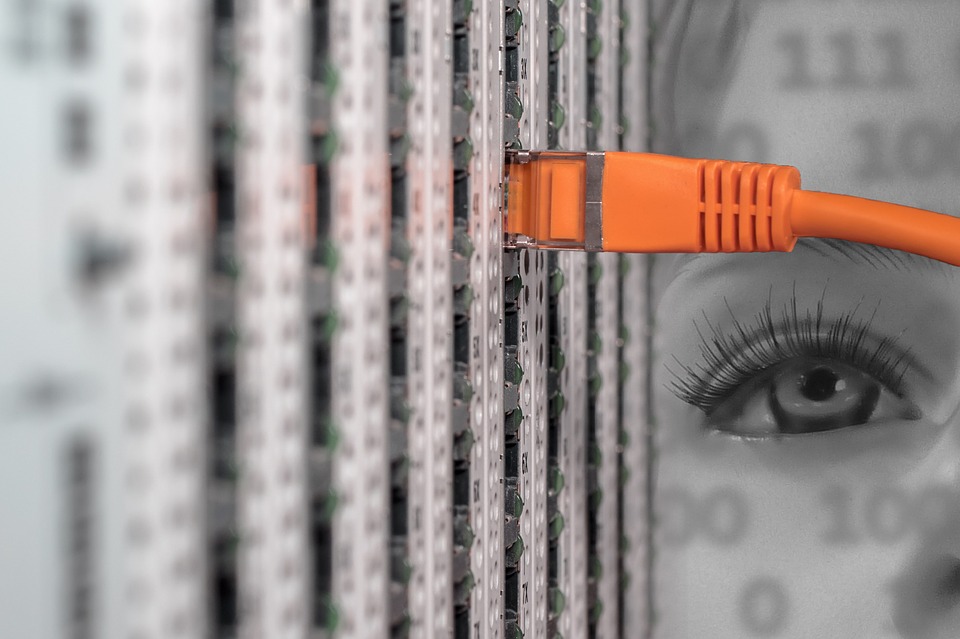 I dag er det mange som har 100 Mbit/s heime. Det er 100 000 000 bits kvart sekund.
Tilbake til oppdraget
Idékonkurranse frå Snakketøyet AS
Finn opp eit smart klesplagg som kommuniserer trådlaust med internett for å dekke eit behov.
Presenter idéen gjennom film eller biletserie.
Kva slags kommunikasjon treng plagget?
Satellitt
Tilgang til internett.
Rekkevidde: store landområde
Fire kategoriar trådlaus kommunikasjon:
Ute
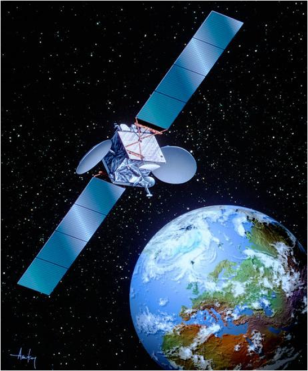 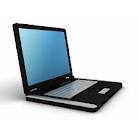 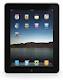 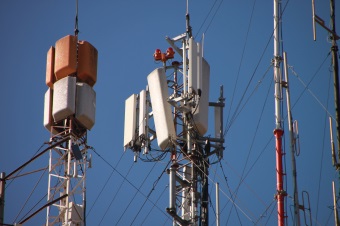 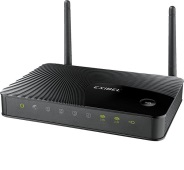 Direkte kommunikasjon
Rekkevidde:
  Bluetooth: ca. 100 m
  NFC: ca. 20 cm
Storcelle (4G/5G)
Tilgang til internett.
Rekkevidde: avhengig av teneste. 
Maks. 35 km
Småcelle (wifi)
Tilgang til internett.
Rekkevidde: innan huset
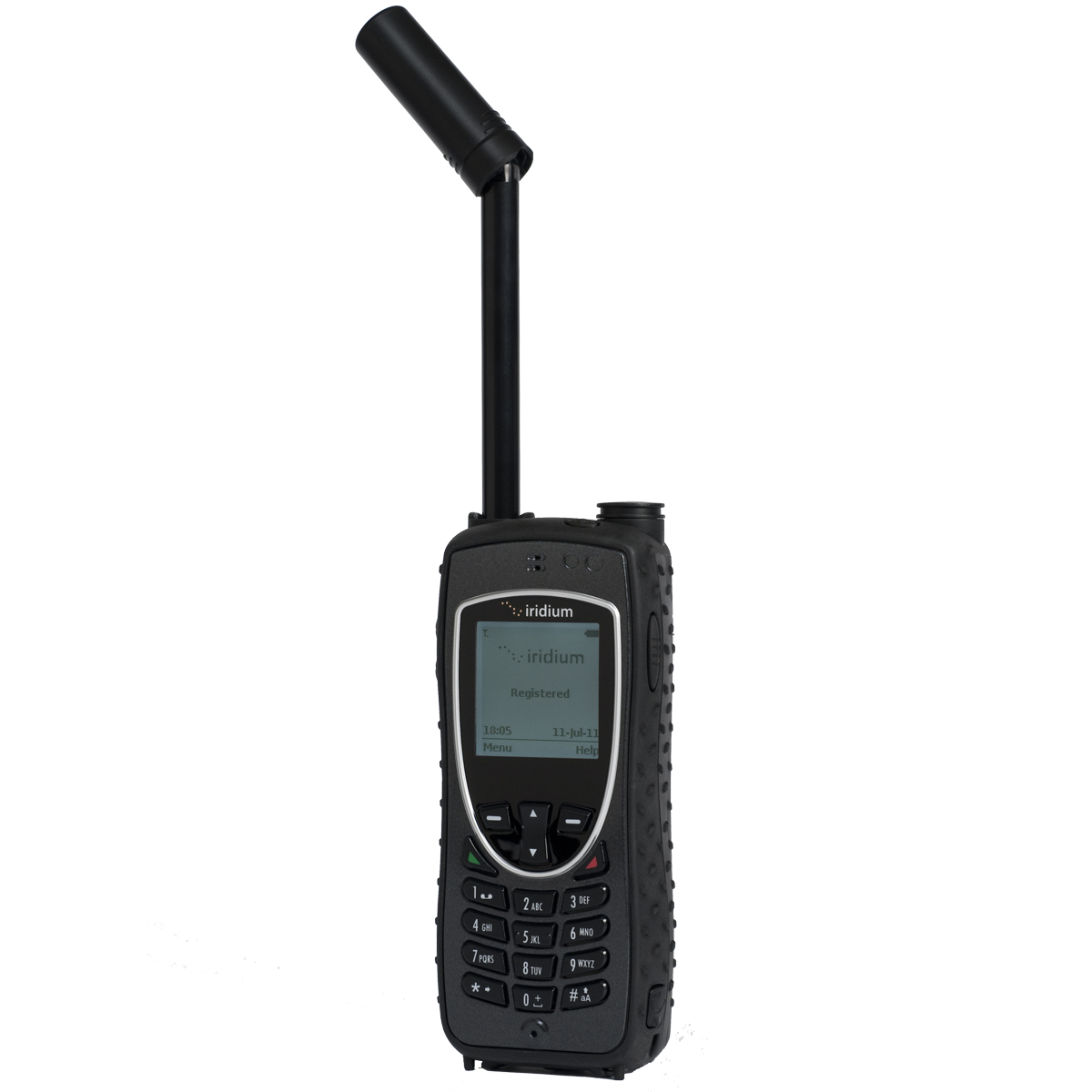 Eksempel: Satellittkommunikasjon krev meir energi og må ha større batteri
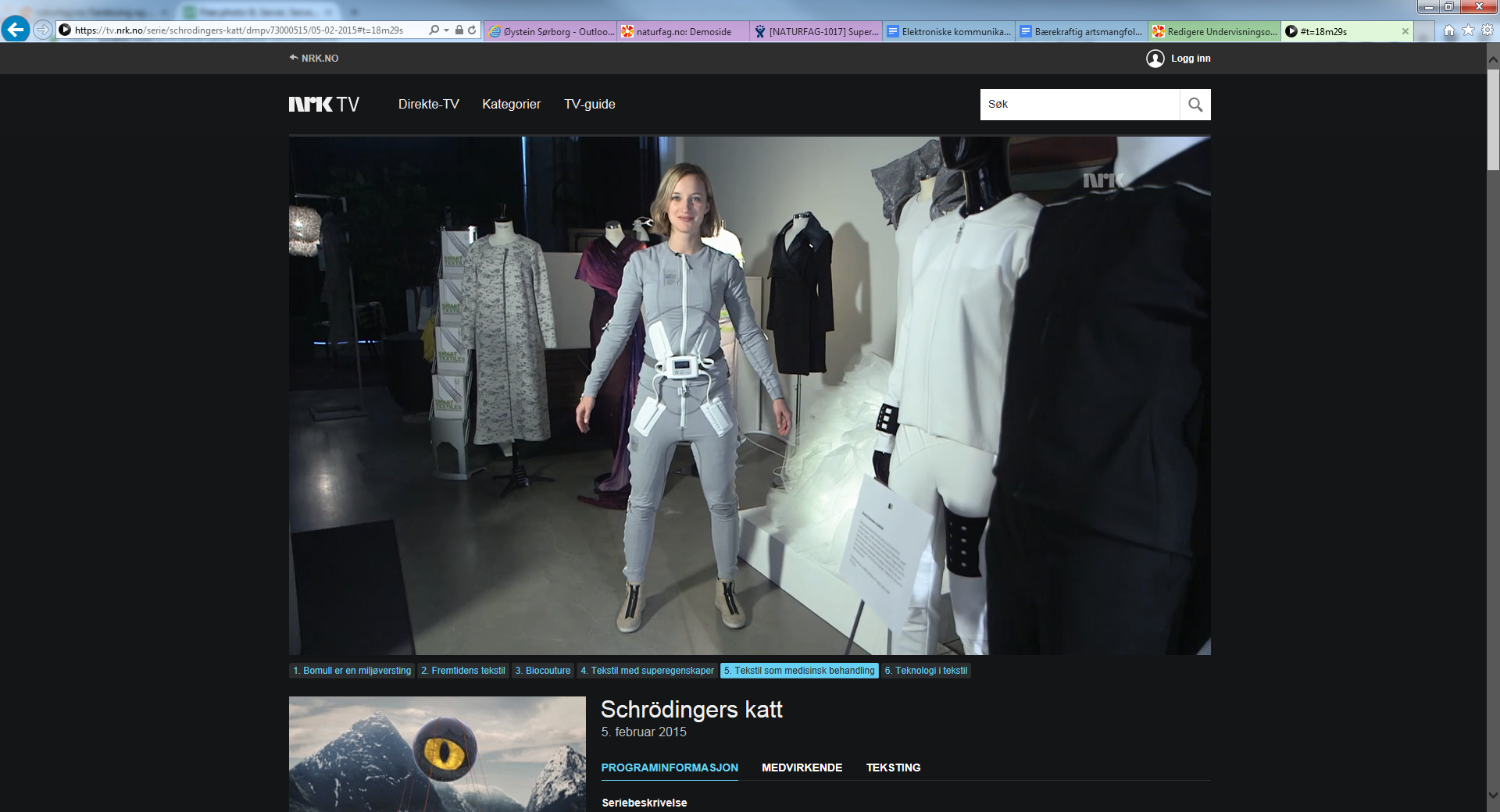 Nå skal vi se på eksempler på smarte plagg.
Oppdrag snakketøy
Bruk 5 minutt på å diskutere
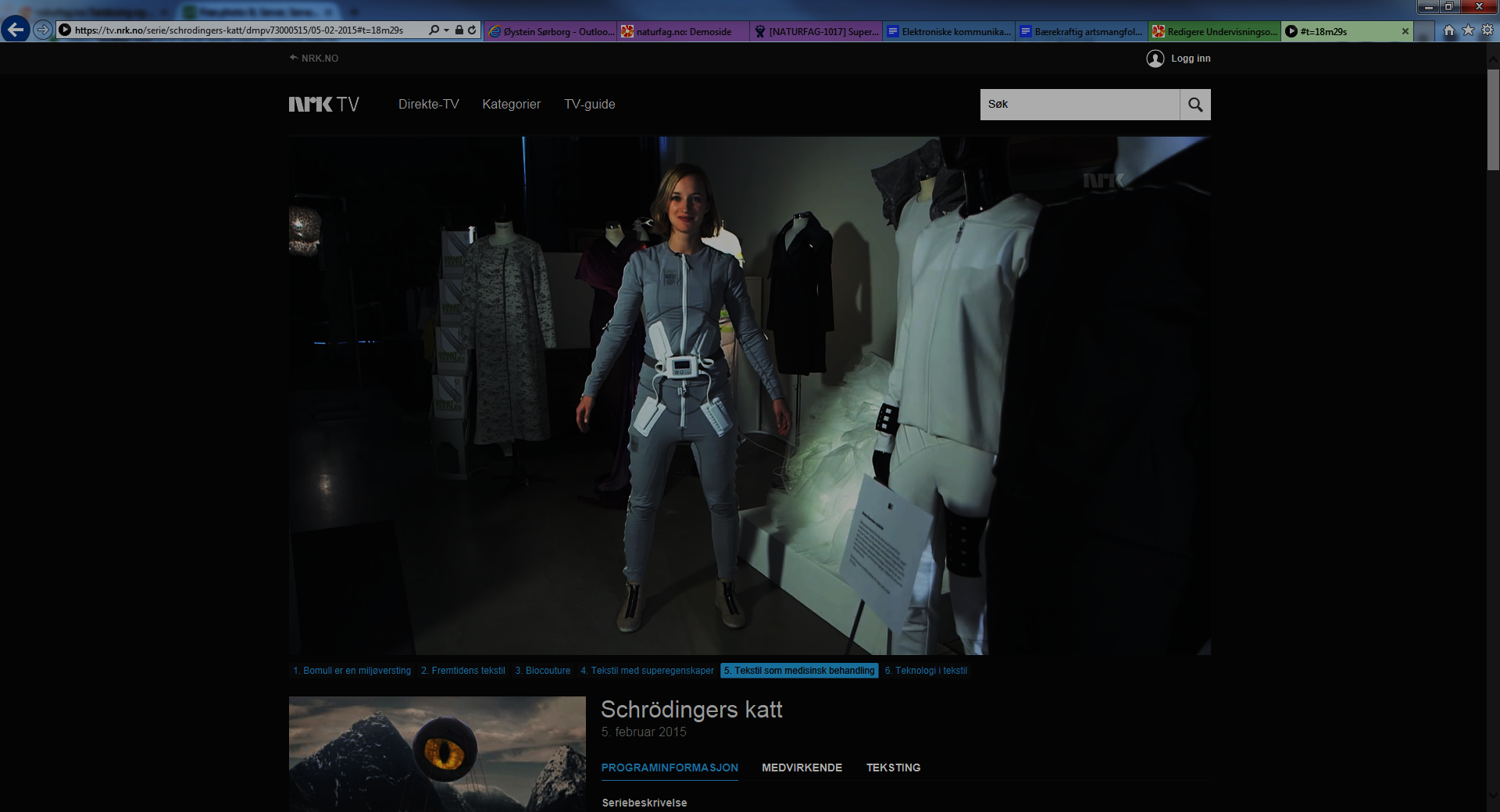 I filmen såg vi at eit elektronisk plagg vart bruka for å behandle sjukdomsplager.
Helseopplysningar er sensitiv informasjon som ikkje framande skal ha tak i
Slik informasjon må derfor bli kryptert
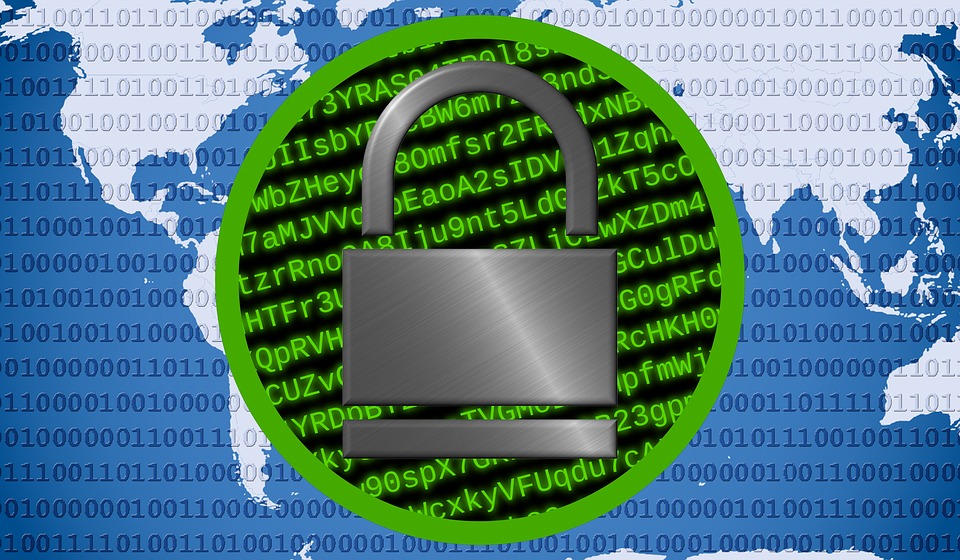 De får no ein kryptert streng. Noter i elevarket Kryptert kode.
Kryptering
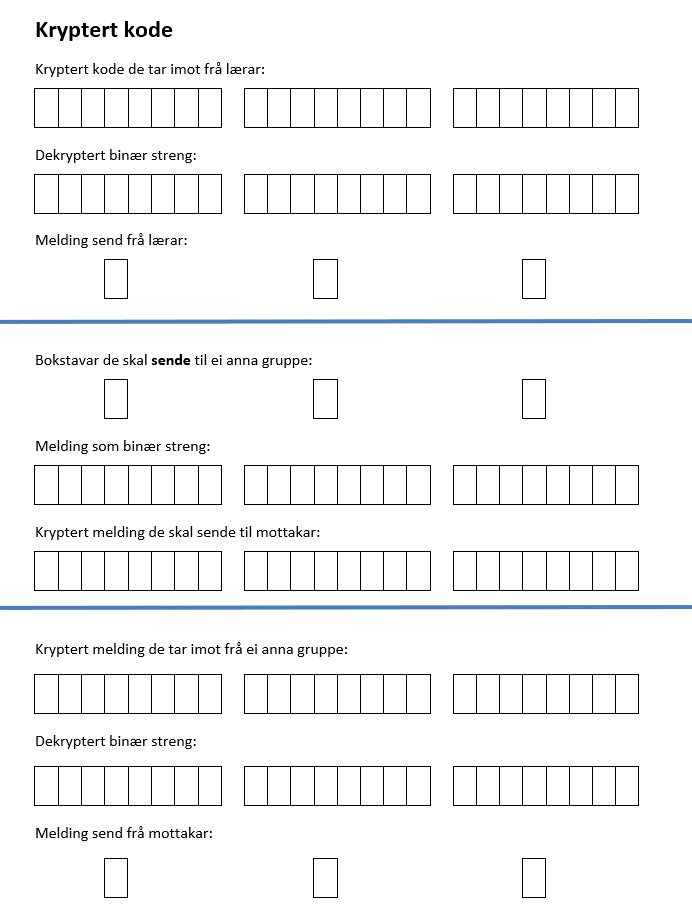 For å dekryptere må vi ha ein krypteringsnøkkel.
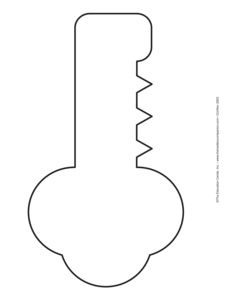 Krypteringsnøkkel
Byt om rekkefølga til to og to tal
Bruk krypteringsnøkkelen for å dekryptere ordet.
1 0 0 0 0 0 1 0
0 1 0 0 0 0 0 1
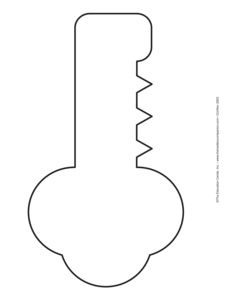 Lag din eigen krypteringsnøkkel
I par: Lag ein eigen krypteringsnøkkel og krypter eit ord på tre bokstavar.
Gi krypteringsnøkkel og kryptert streng til ei anna gruppe.